Huvihariduse olukord loodus- , täppisteaduste ja tehnoloogia valdkonnas ja tulevikuarengute võtmeküsimused
Anne Kivimäe
Haridus- ja Teadusministeeriumi noorteosakond
Konverents „Anname teadushuvile võimaluse!“
15.11.2013
Huvikoole on Eestis 527
Huvialade õppekavasid KOKKU 3032, sh
Õppureid on kokku 90549neist 69217 õpib vaid 1 huviala
Õpetajaid huvikoolides on 4190
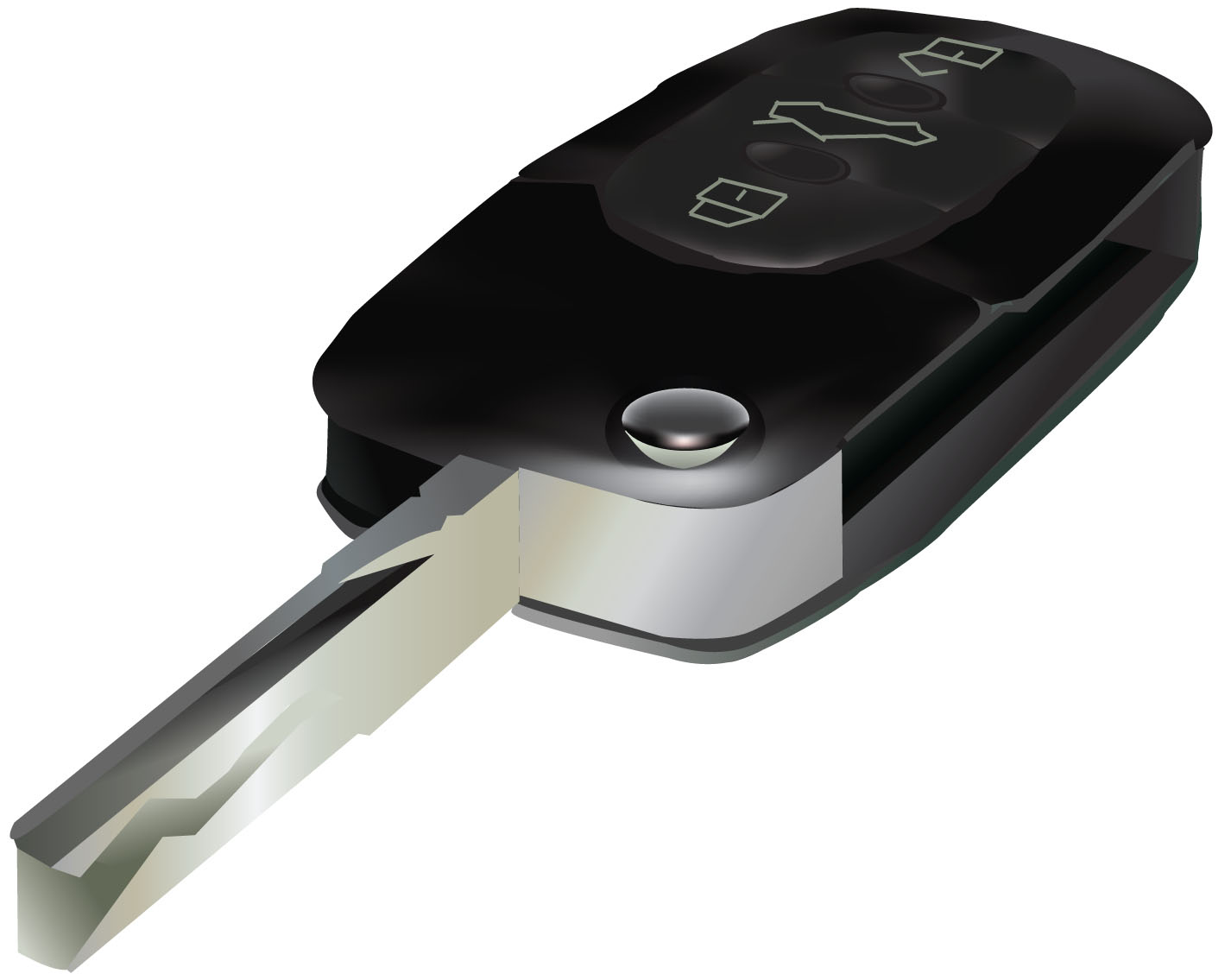 TULEVIKUARENGU
TEGURID
NOORTE OLUKORD
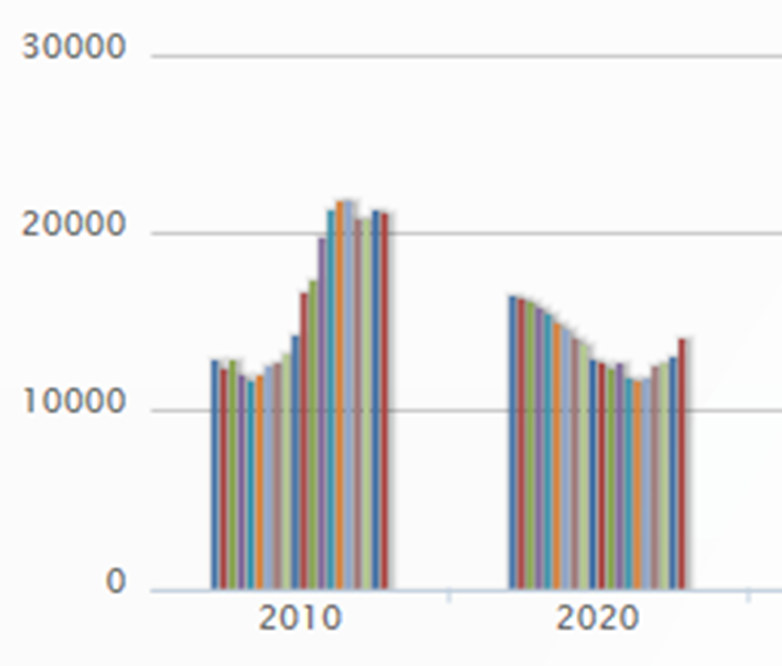 www.noorteseire.ee
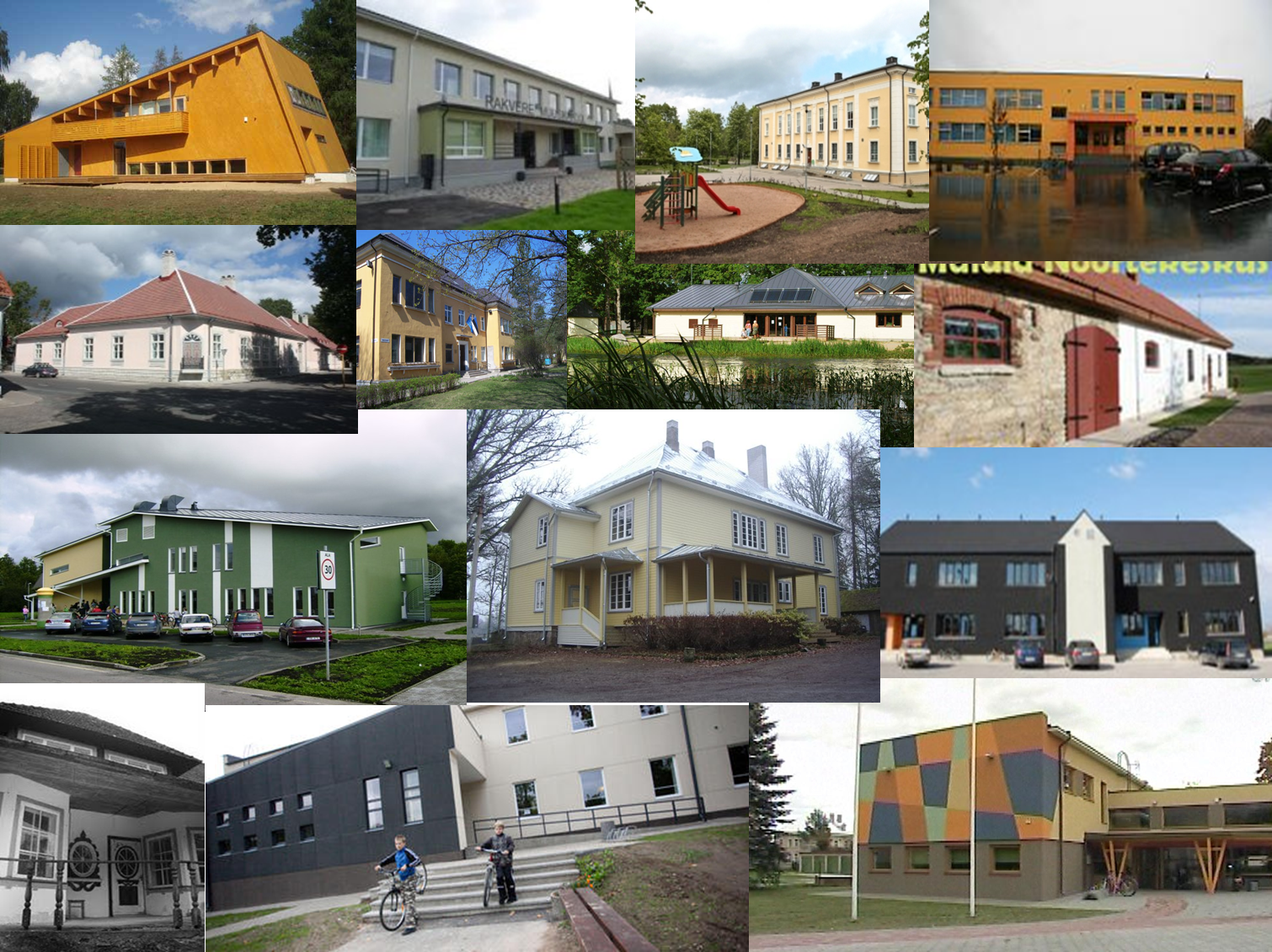 (KOOSTÖÖ)KOHT
ROLL
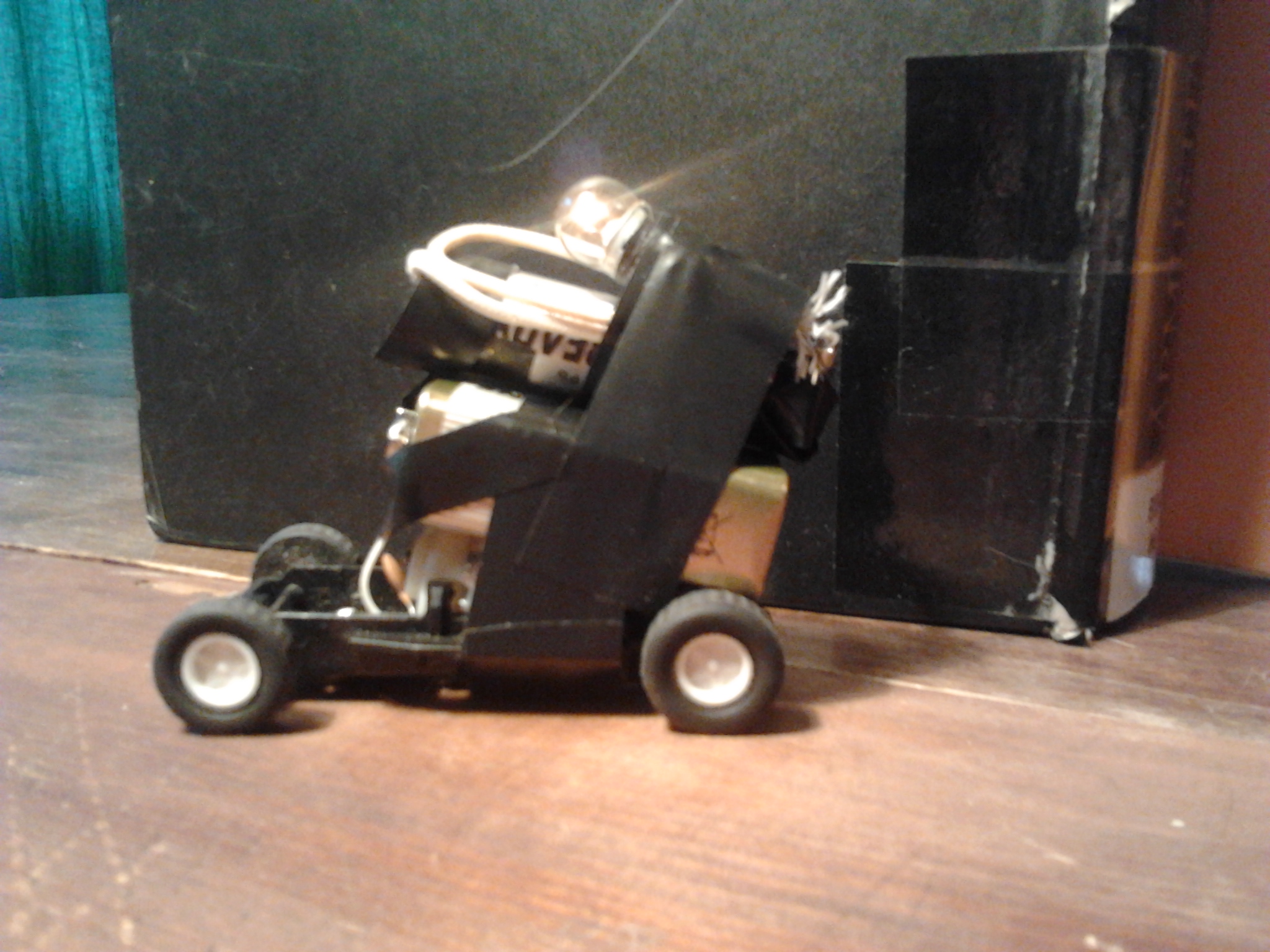 AITÄH KUULAMAST!